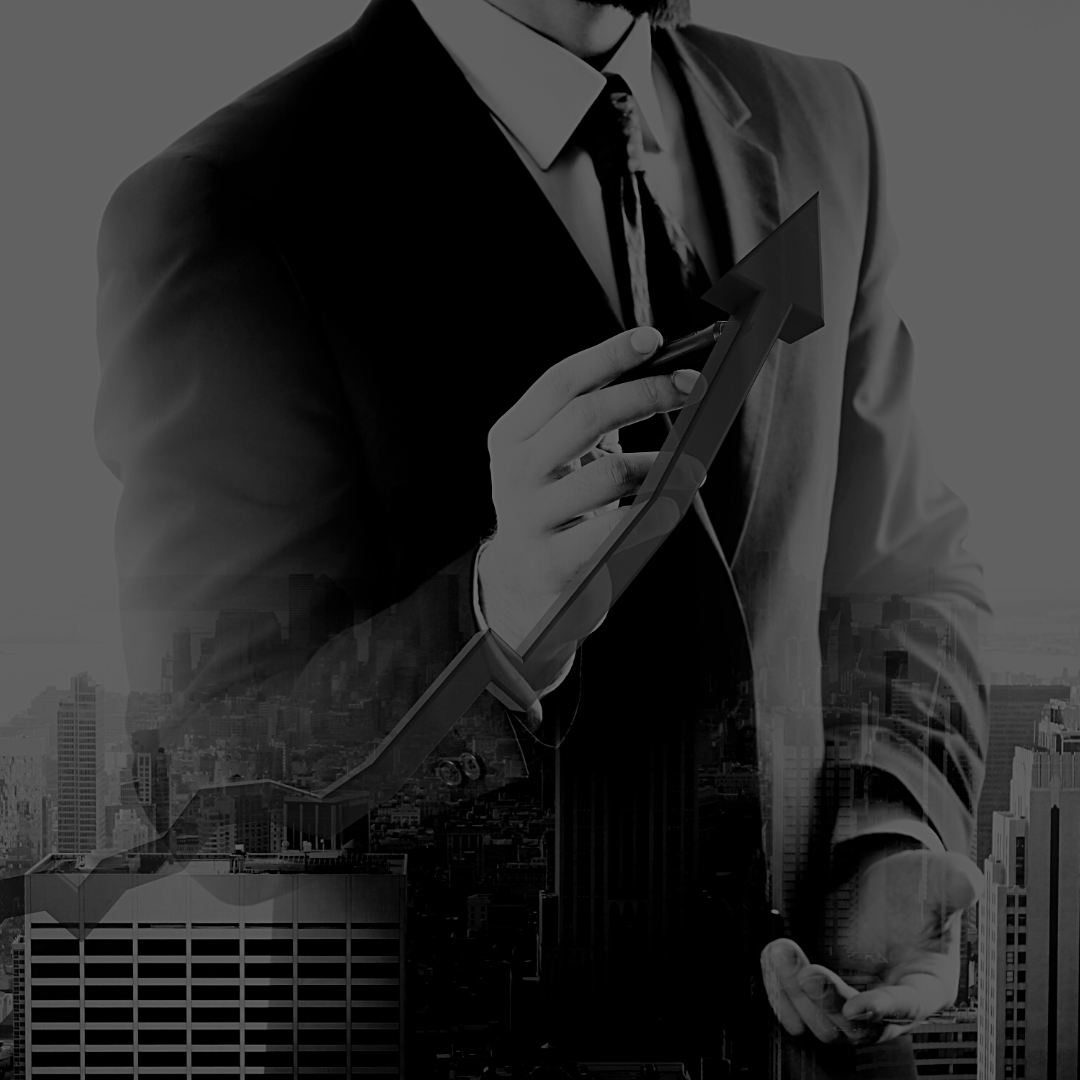 The Four Phases
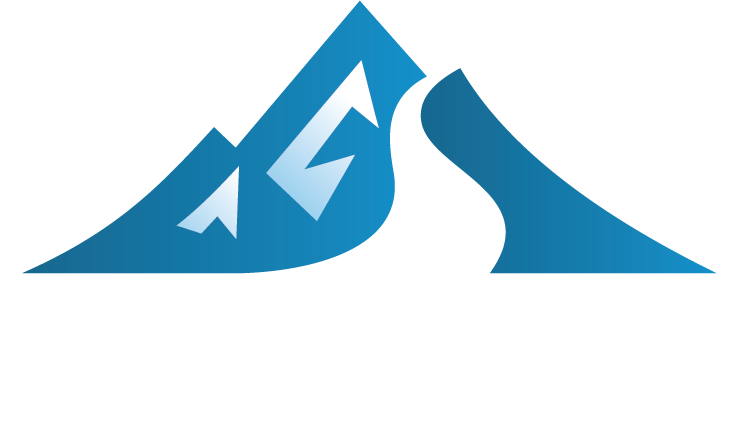 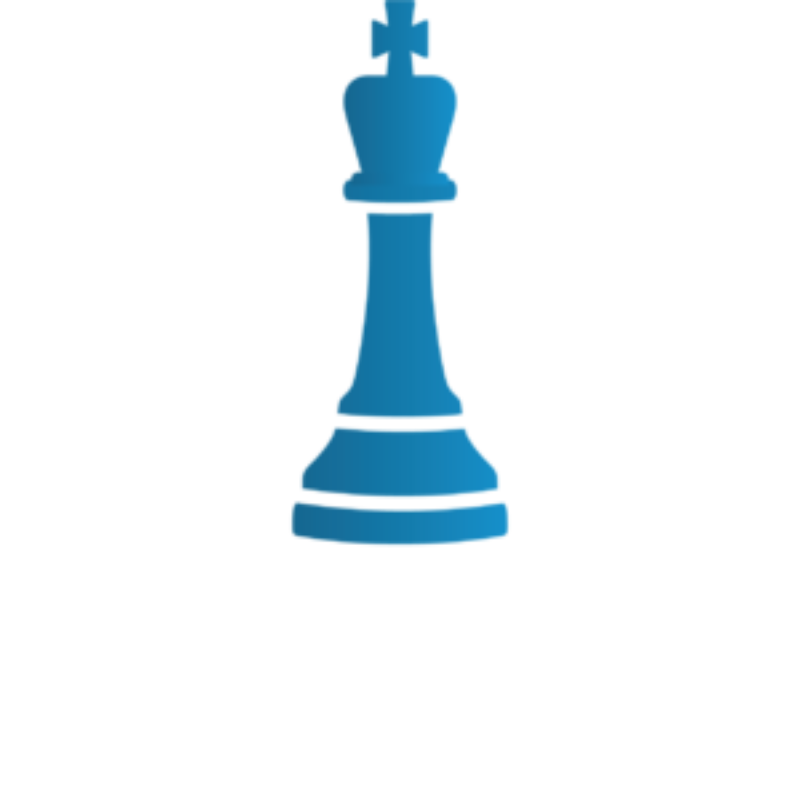 X
THE Way of Powering 
Past Plateaus
Presented By: 
Matt Hicken & Tony Parmenter
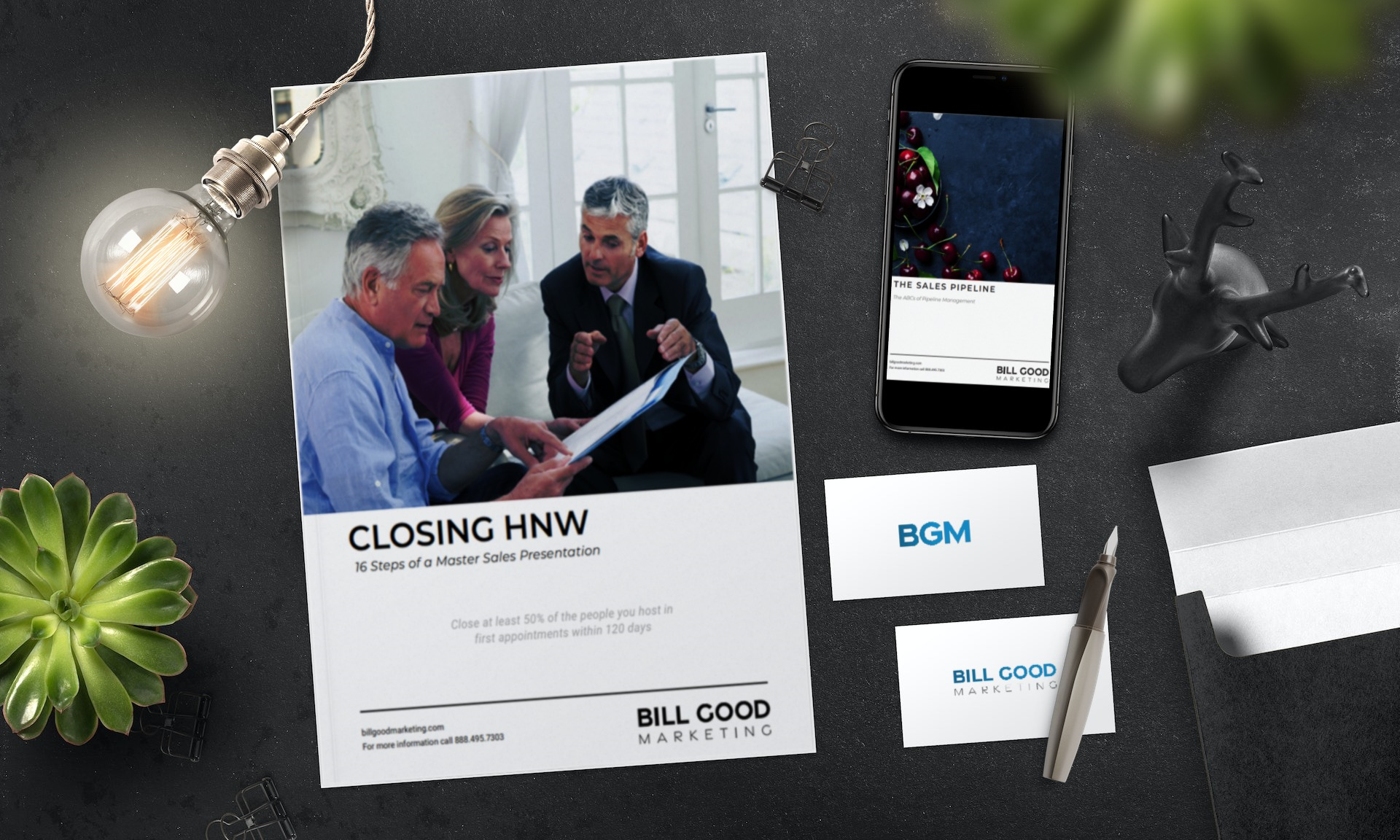 Goody bag
16 Steps of a Master Sales Presentation
The Sales Pipeline
The 5 Critical Aspects of Effective Daily Planning
The Four Phases
[Speaker Notes: Foundations is really all about maximizing your time.
We break that down into four parts: Time Ownership, Automation, Team Foundations, and Organizing Client Communications]
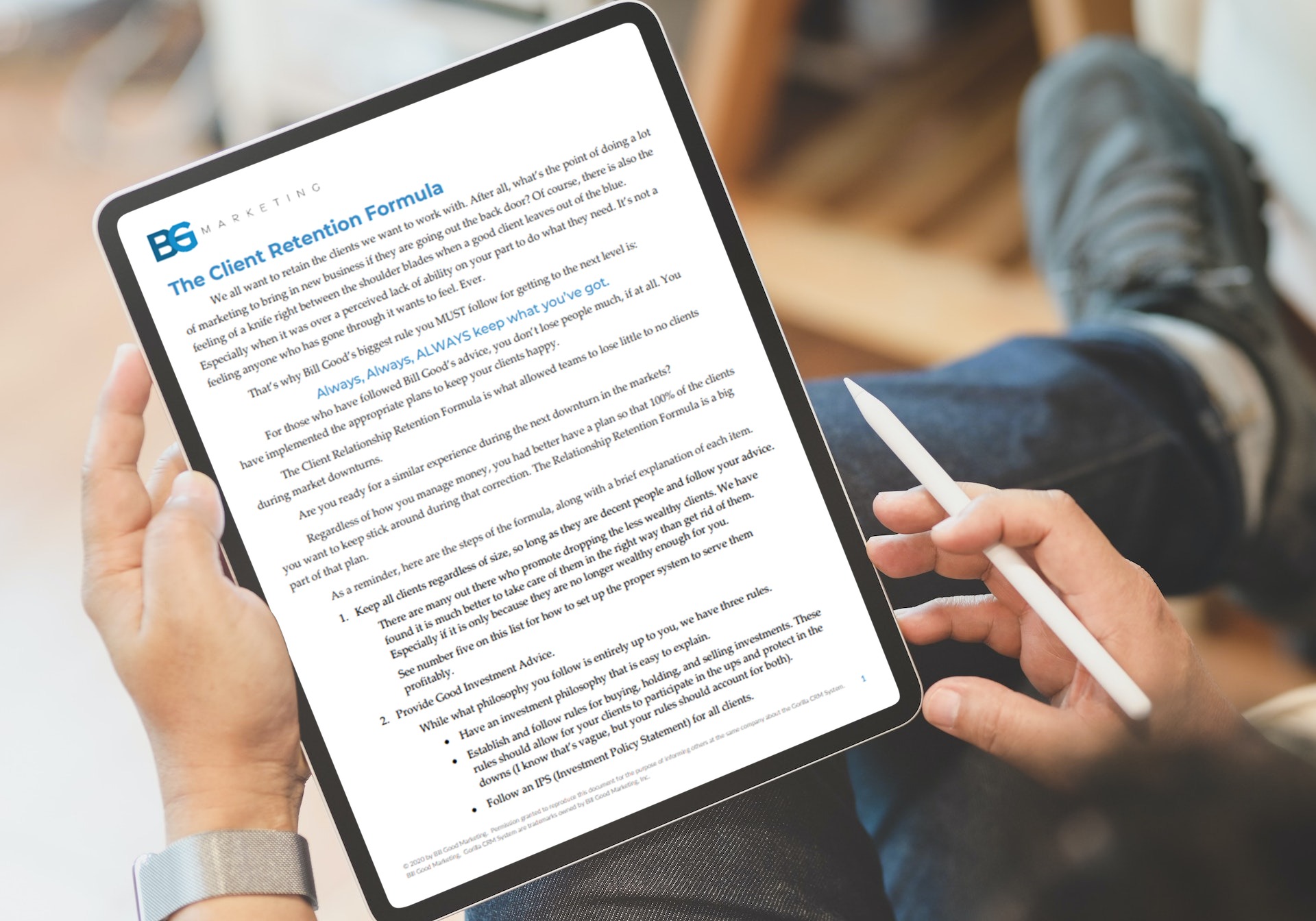 Keep Everyone, Unless…
Birthdays
Tier Based on Time
Personal Contacts
Productive Reviews
Educate
Etiquette
Education and Appreciation Events
Strengthen the business
[Speaker Notes: Strengthening the Business is all about Engagement. Engaging your team, Engaging your Clients and Engaging your Network]
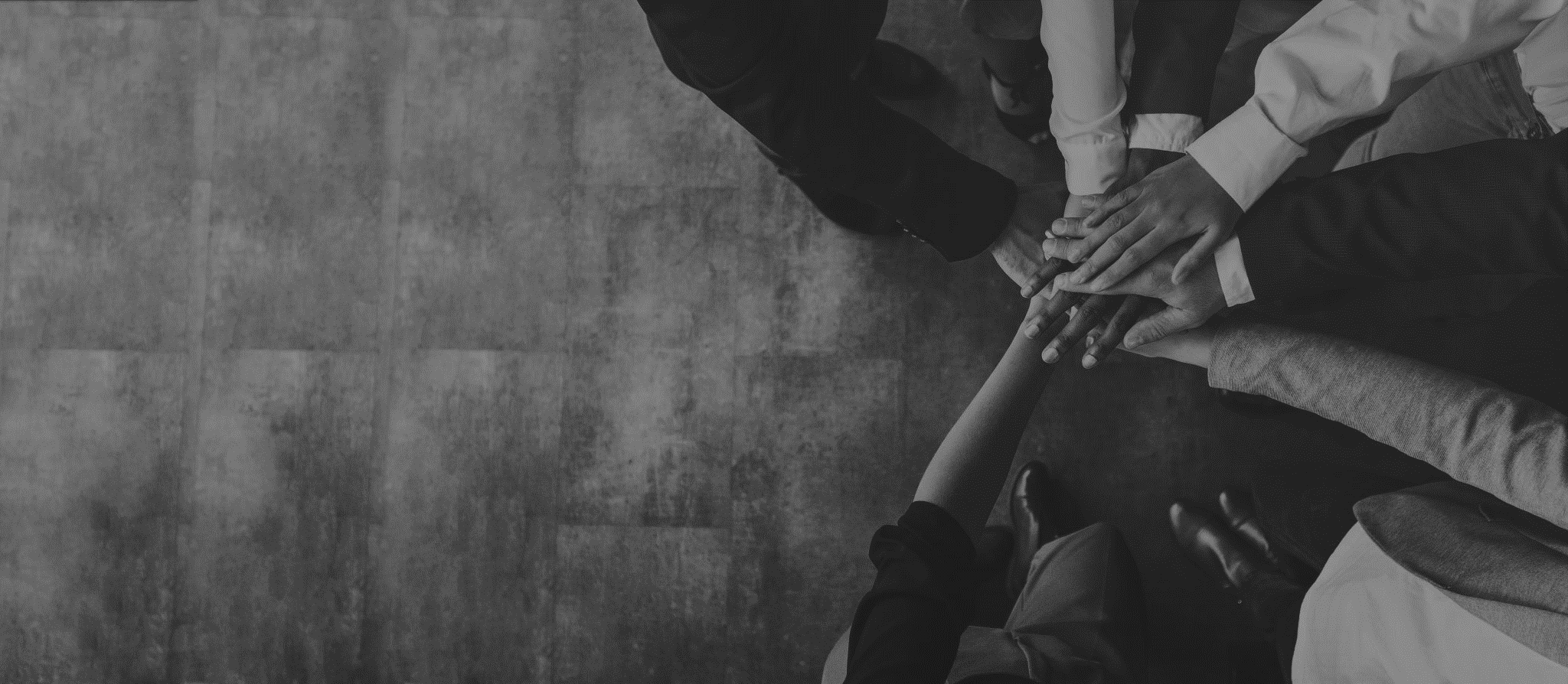 Engaged Team Members Need…
Catch the Vision
Clear Expectations
Proper Training
Resources
Motivational Compensation
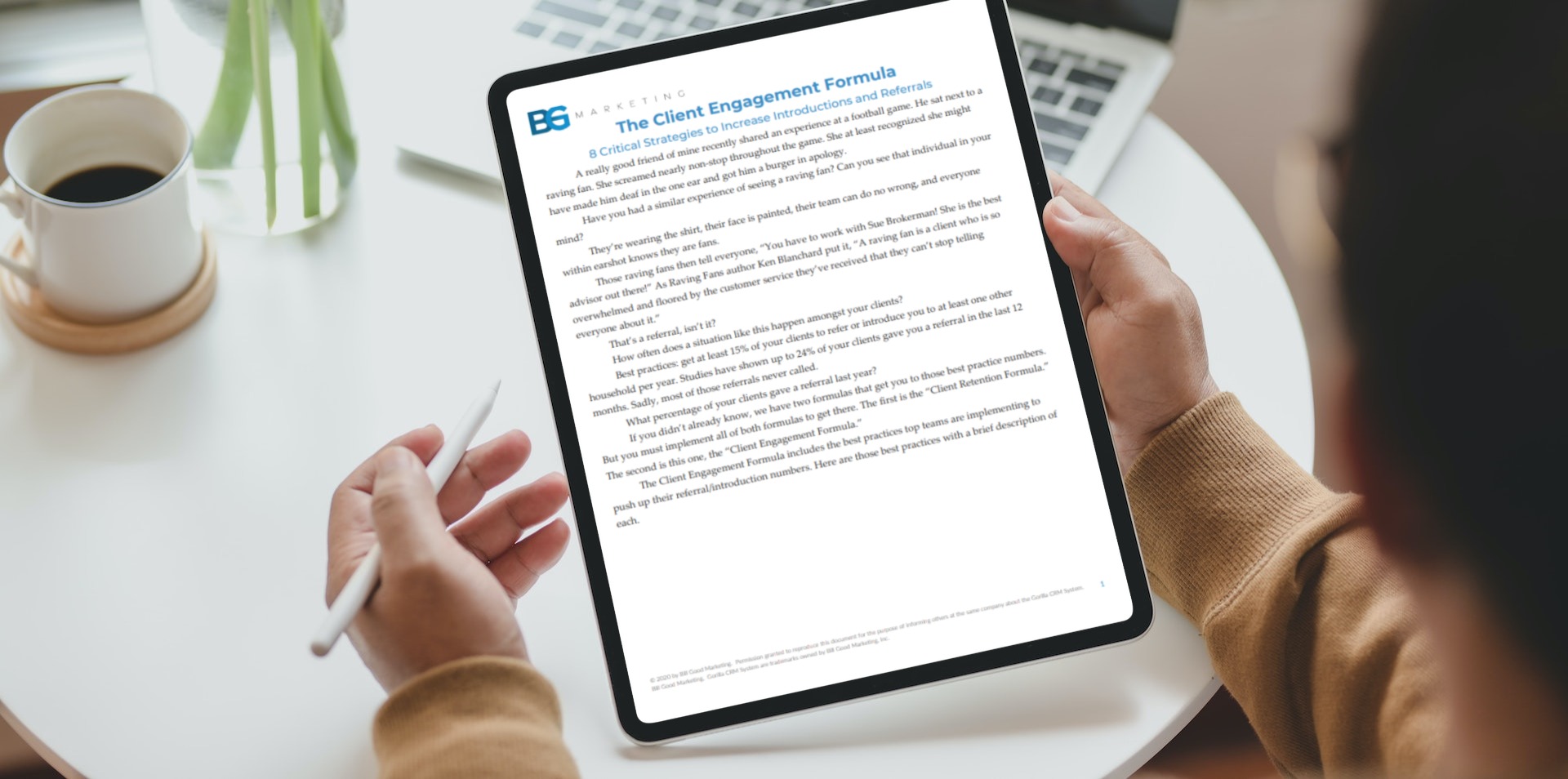 Family Financial Advisor
Tangibles
Beyond Expected Etiquette
Participatory Events
Advocate for Clients
Profiles
Celebrate Milestones
Solicit Input
Pipeline production
[Speaker Notes: You need 4 producing pipelines at all times. Giving examples of why one isn’t enough.]
Client Introductions
Client Referrals
Strategic Partners
Existing Prospects
Connections

Seminars
Webinars
Direct Mail
Cold Calling
TIPPing
Digital
The most bang for your buck(In order of ROI)
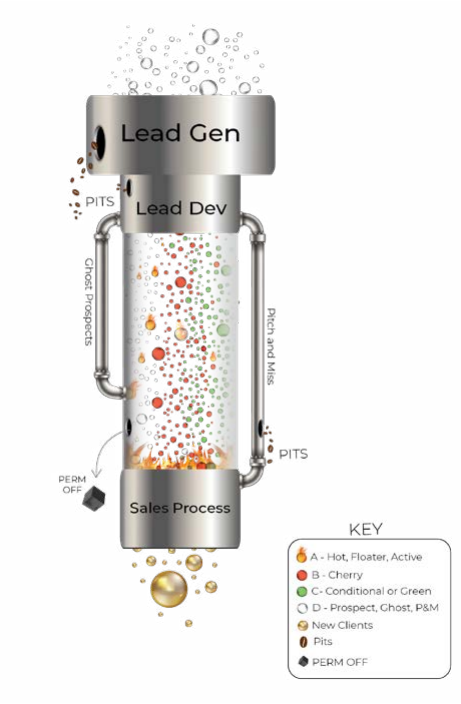 The sales pipeline
Thrive
[Speaker Notes: Thrive is about setting your business up to run itself. It starts with planning and ends in branding.]
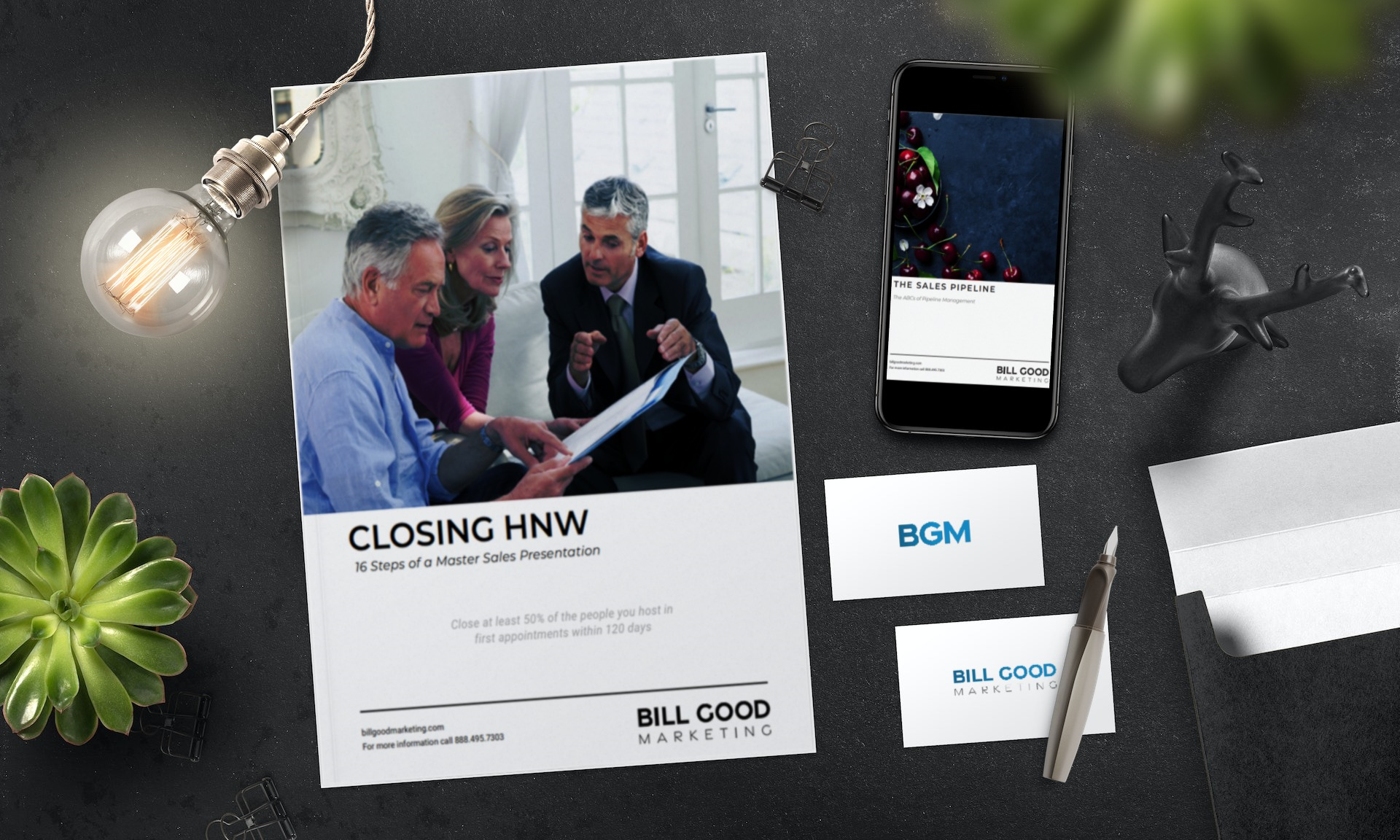 Goody bag
16 Steps of a Master Sales Presentation
The Sales Pipeline
The 5 Critical Aspects of Effective Daily Planning
bgmtips.com/plateaus